Keep it or Lose it
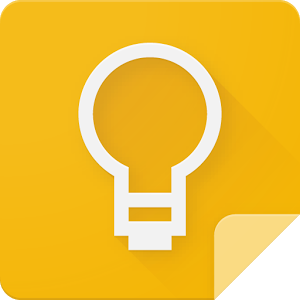 Using Google Keep to save, sort, & share ideas
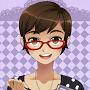 Twitter: @glarcina
Email: glarcina@gmail.com
Accessibility
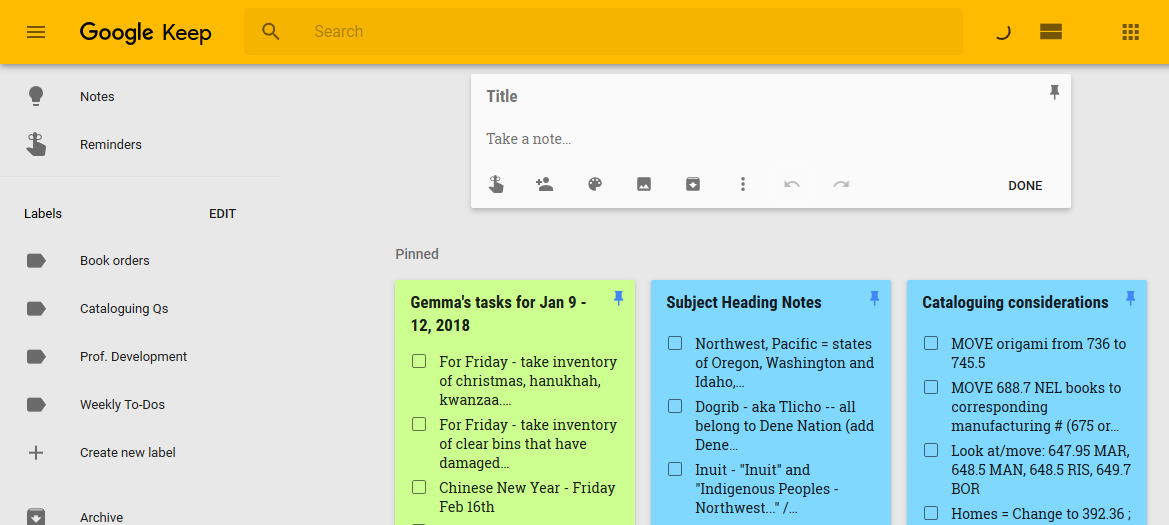 Reminders
Share with
Organization
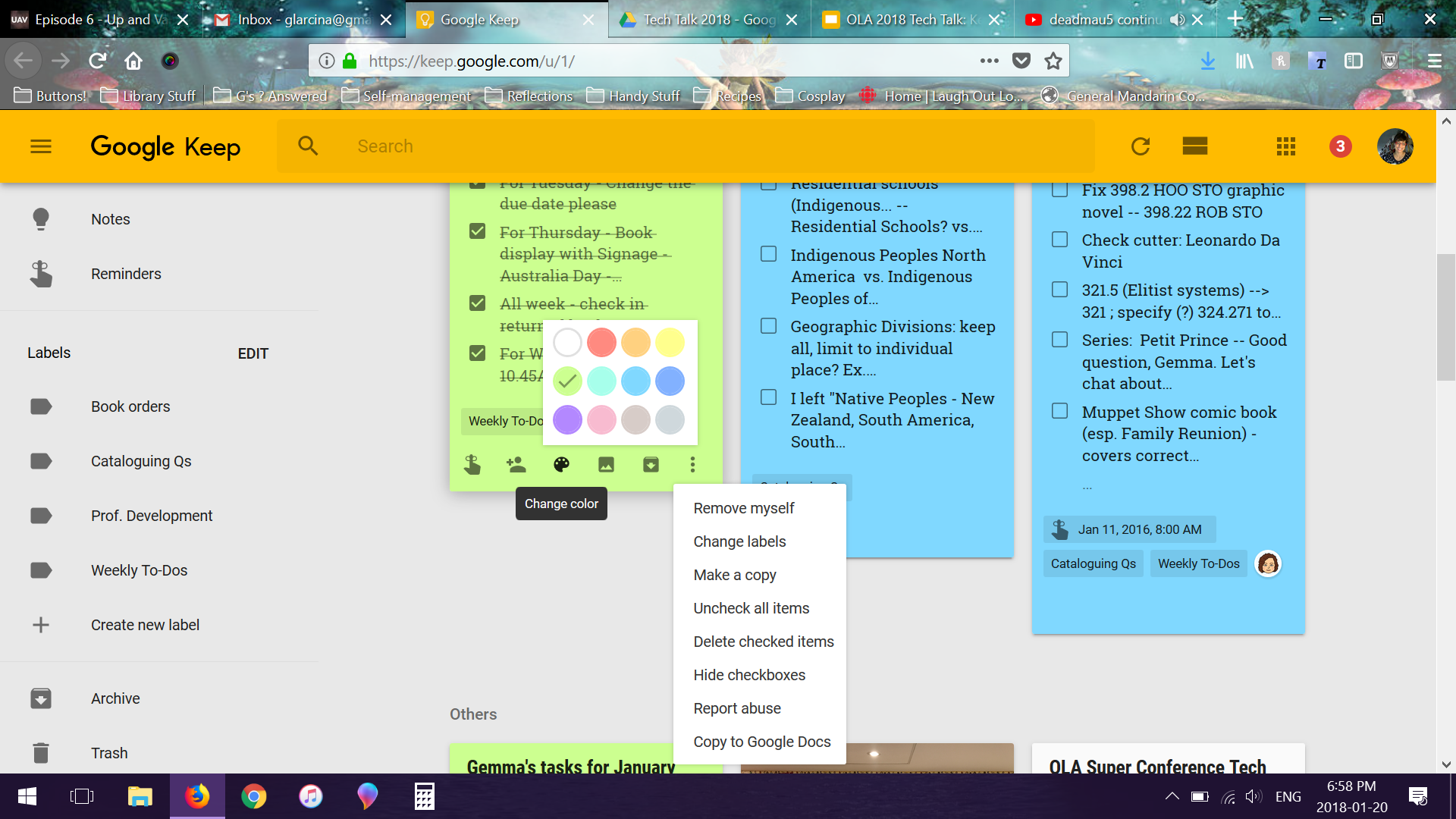 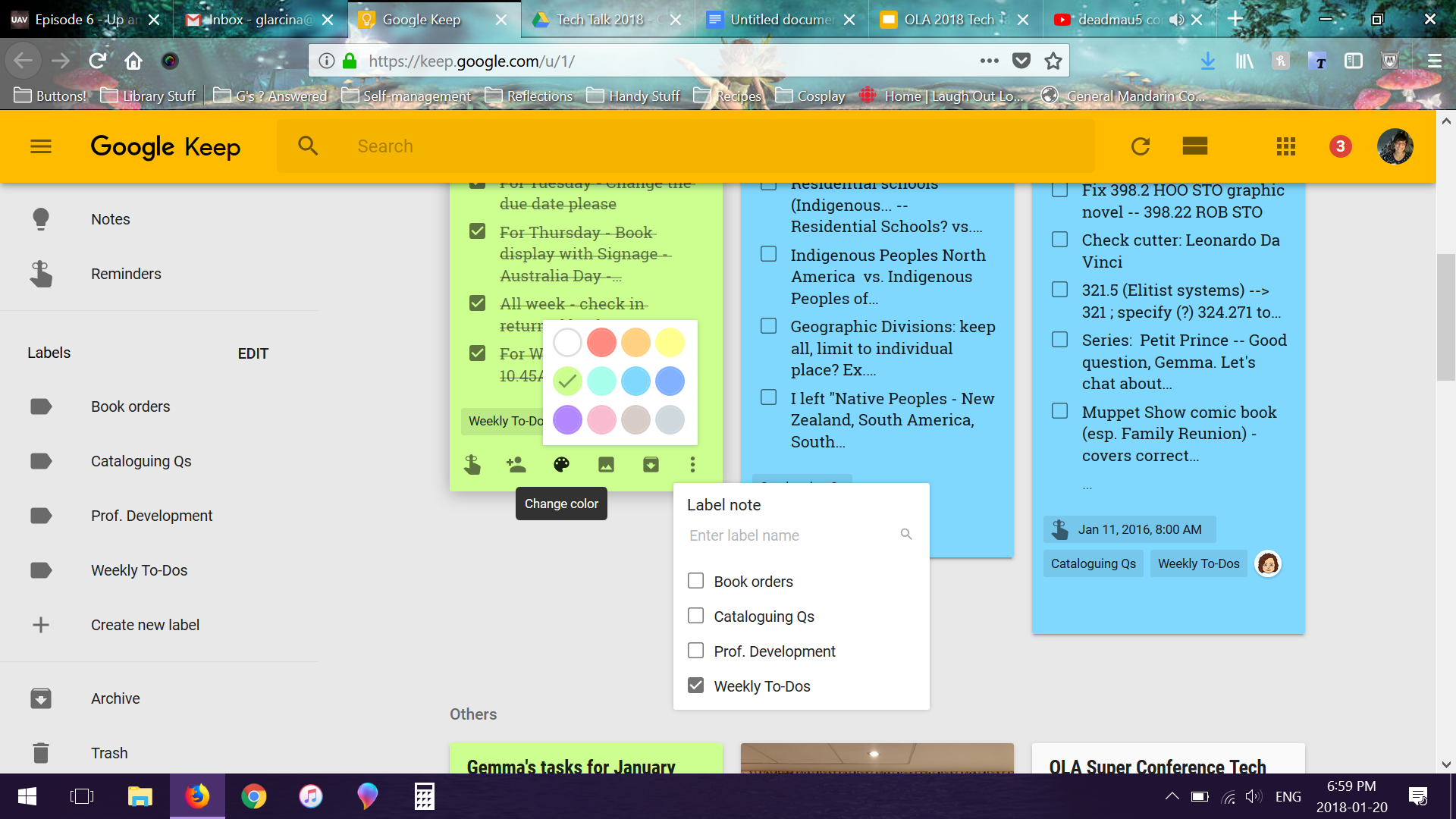 Searching
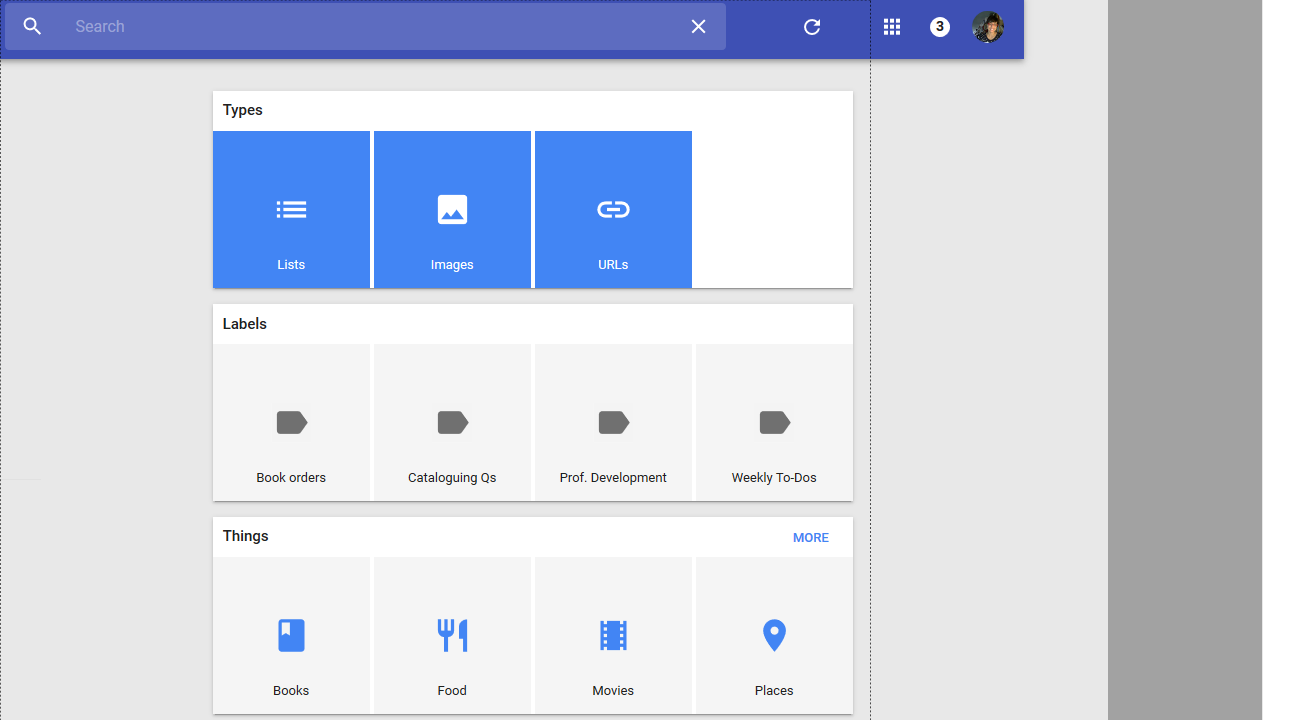 Also:
By collaborator
By color
By keyword
Collaboration
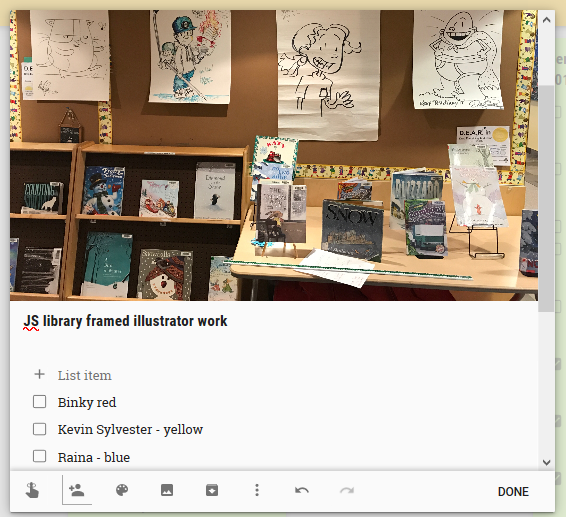 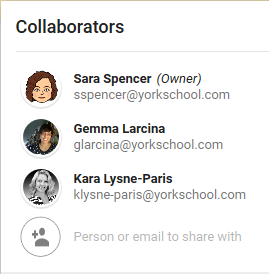 Why Keep?
Accessibility 
Web app & mobile app, offline & cross-platform

Organization 
Labels, colors, searching

Collaboration
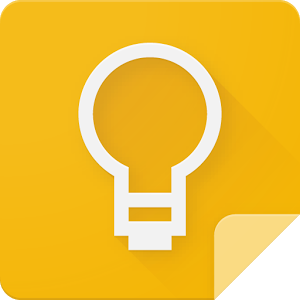 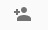 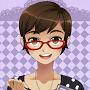 Twitter: @glarcina
Email: glarcina@gmail.com